ИНФОРМАЦИОННАЯ БЕЗОПАСНОСТЬ В МАССОВЫХ СИСТЕМАХ
АКАДЕМИК АКАДЕМИИ КРИПТОГРАФИИ
А.П. БАРАНОВ
abaranov@hse.ru
Проекция требований по ИБ на массовые системы
Массовые системы (МС) с порядком пользователей 107 и многочисленным корпоративным персоналом
МС с корпоративным персоналом численностью более 105 сотрудников
МС  без конфиденциальной информации, но с высокой степенью достоверности (целостности) и доступности
МС с конфиденциальной информацией (персональные данные, налоговая тайна и т.д.) и разграничением доступа между корпоративными сотрудниками, а так же между внешними пользователями
abaranov@hse.ru
Зависимость характеристик от параметров массовости системы
Доступность (надежность) – классификация требований по доступности отсутствует у регуляторов ИБ
Как регулировать критические технологии? Оценка рисков не универсальна для экономических, политических , экологических последствий
Градация целостности предложена в требованиях к ЭЦП от ФСБ РФ. Проекция их на МС первого и второго типа
Особенность требований ФСБ РФ основана на классификации видов атак (их 6) со стороны противника
Однако в первом типе МС противником выступает сама массовость и сбой систем т.е. надежность
abaranov@hse.ru
Технологические и случайные пользовательские угрозы целостности - доступности МС
Вероятность сбоя ПО или телекоммуникаций на уровне 10-3 (РСБ=10-3) при массовости 107 дает 10000 отзывов, которые надо разбирать "вручную"
Ошибки пользователей при РОШ=10-3 дают столько же сбоев. Какова величина ошибки в реальности?
Нужна система контроля правильности пользователя т.е. форматов и правил пользования. Этого почти нигде нет.
Ошибки в действиях обслуживающего персонала МС второго типа при открытой информации РОШ=10-3 также дают массу сбоев
Как тестировать вероятности ошибок на уровне 10-3 ÷ 10-4? Нужно 104 ÷ 105 экспериментов
abaranov@hse.ru
Угрозы техногенного и пользовательского характера по защите от НСД
Проблема контроля подготовки обслуживающего персонала в количестве 105 специалистов 
Проблема контроля действий включая редкие (с вероятностью по персоналу 10-4) по выполнению негативных заказных деяний
Проблема выполнения персоналом требований по ИБ (неиспользование  служебных паролей в социальных сетях или служебных флешек в домашних компьютерах)
ИБ средств пользователей (их 107) вообще следует считать отсутствующей, т.е. противном является, возможно все пользователи сети, как зараженные элементы
Какова устойчивость средств защиты от НСД при массовом нападении и требования к средствам тестирования комплексов ИБ
abaranov@hse.ru
Прикладные особенности ЭП в МС
Кроссплатформенность и кроссбраузерность для клиентского ПО
Минимизация затрат вычислительного ресурса в сочетании с гарантированностью правильности визуализации
Длительность срока использования ключа подписи. Одного-трех лет мало. Нужна возможность интерактивной автоматической замены
Длительность использования сертификата (ключа проверки) подписи. Для документов собственности надо не менее 75 лет., см. Закон об архивном деле
ПО корпоративной части должно строится, исходя из возможности ошибочных действий, как клиента, так и его ПО, причем преднамеренного
abaranov@hse.ru
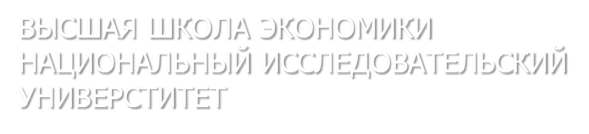 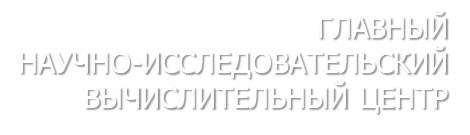 СПАСИБО 
ЗА ВНИМАНИЕ
abaranov@hse.ru